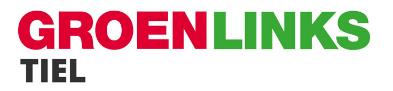 Begrotingsraad 13 november 2024
Verbeelding speech
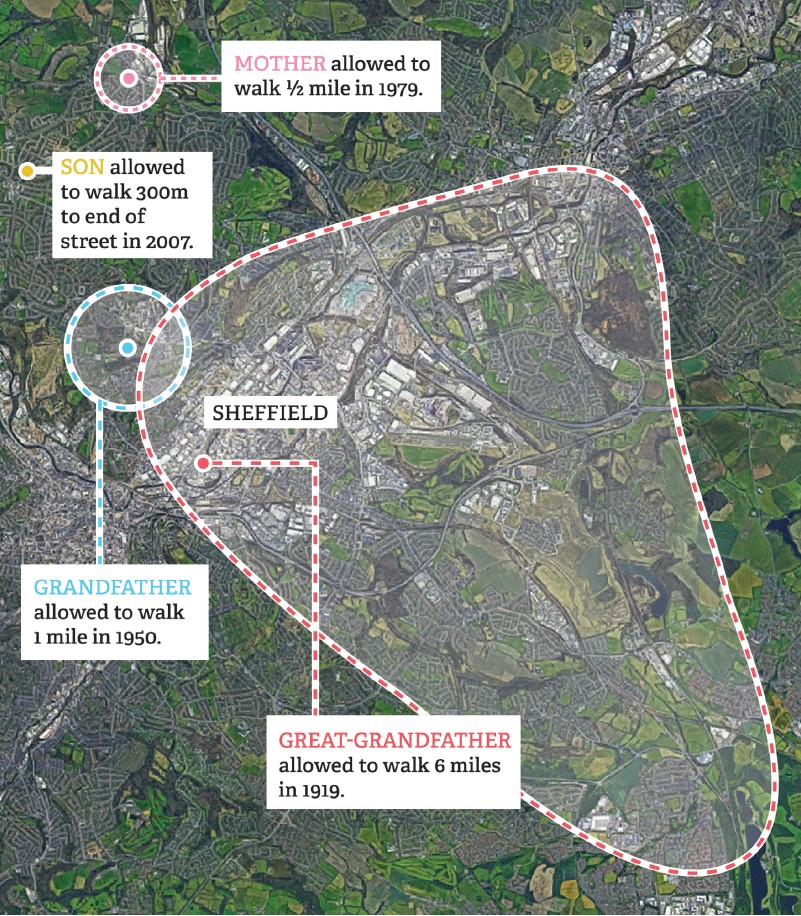 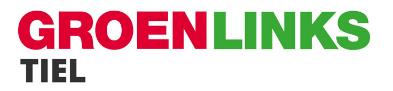 Kinderen mogen steeds minder ver dwalen
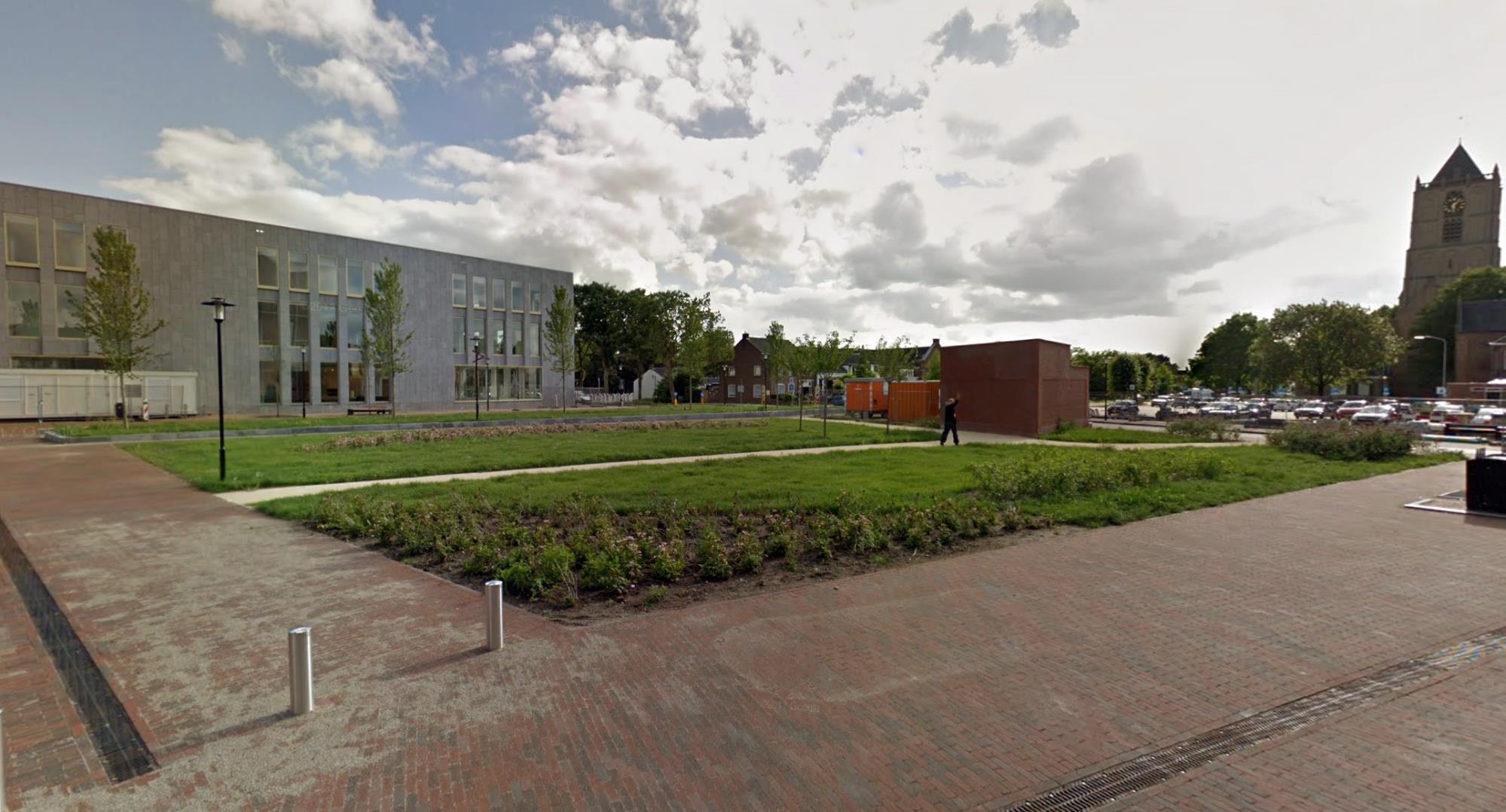 Dwalen door Tiel…
2019
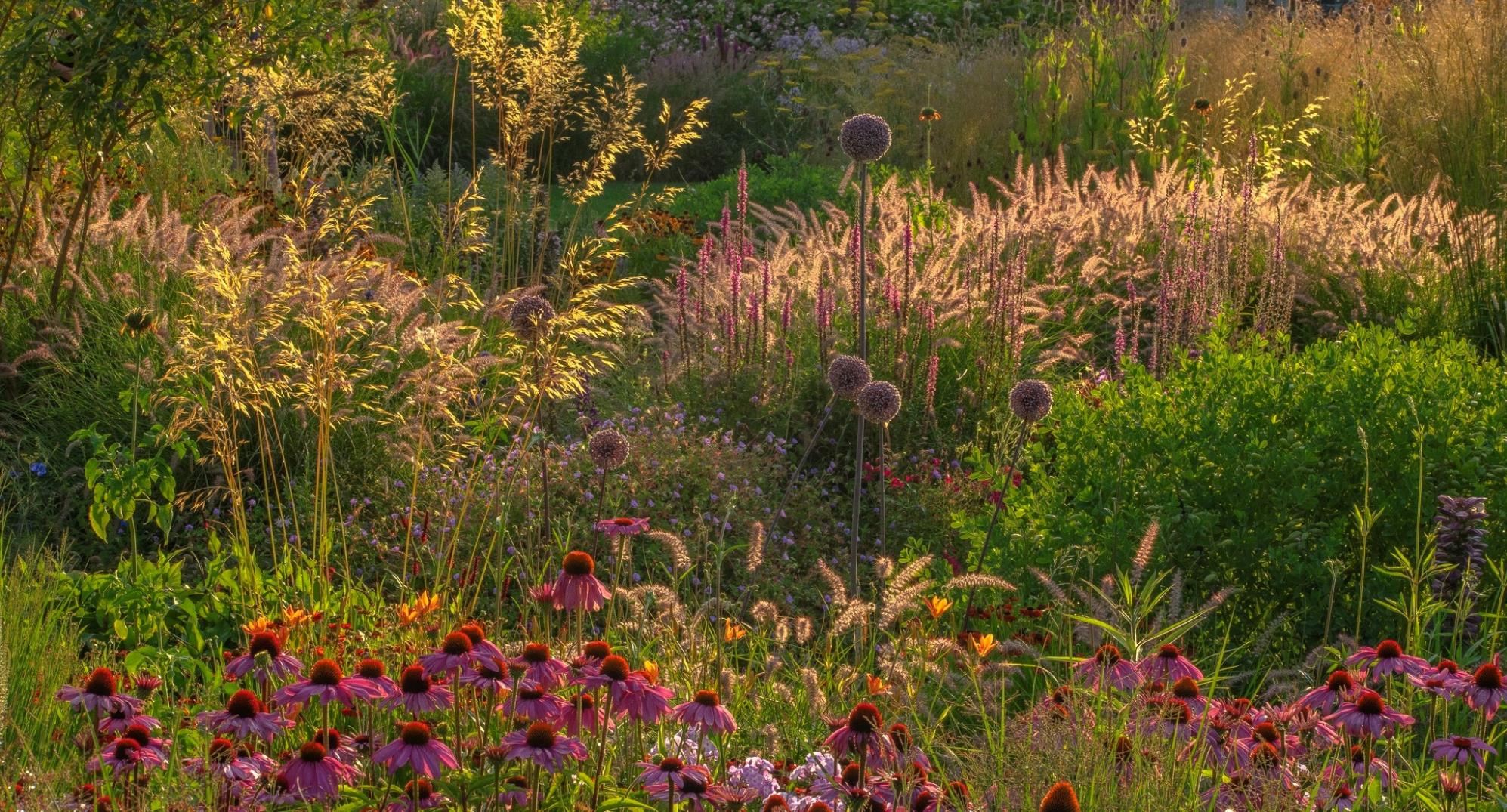 2024
Fotograaf: Edwin Barendrecht
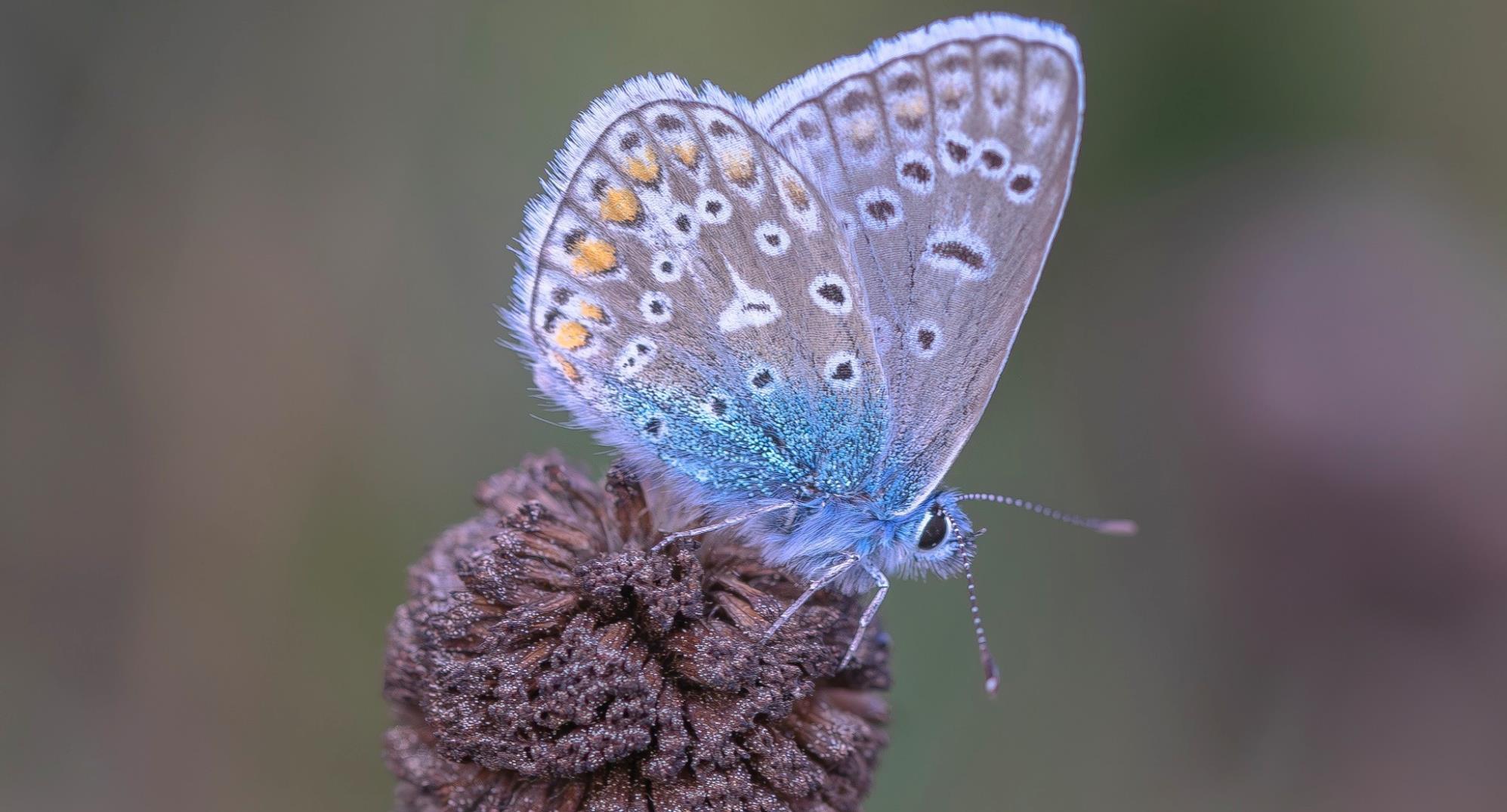 Fotograaf: Edwin Barendrecht
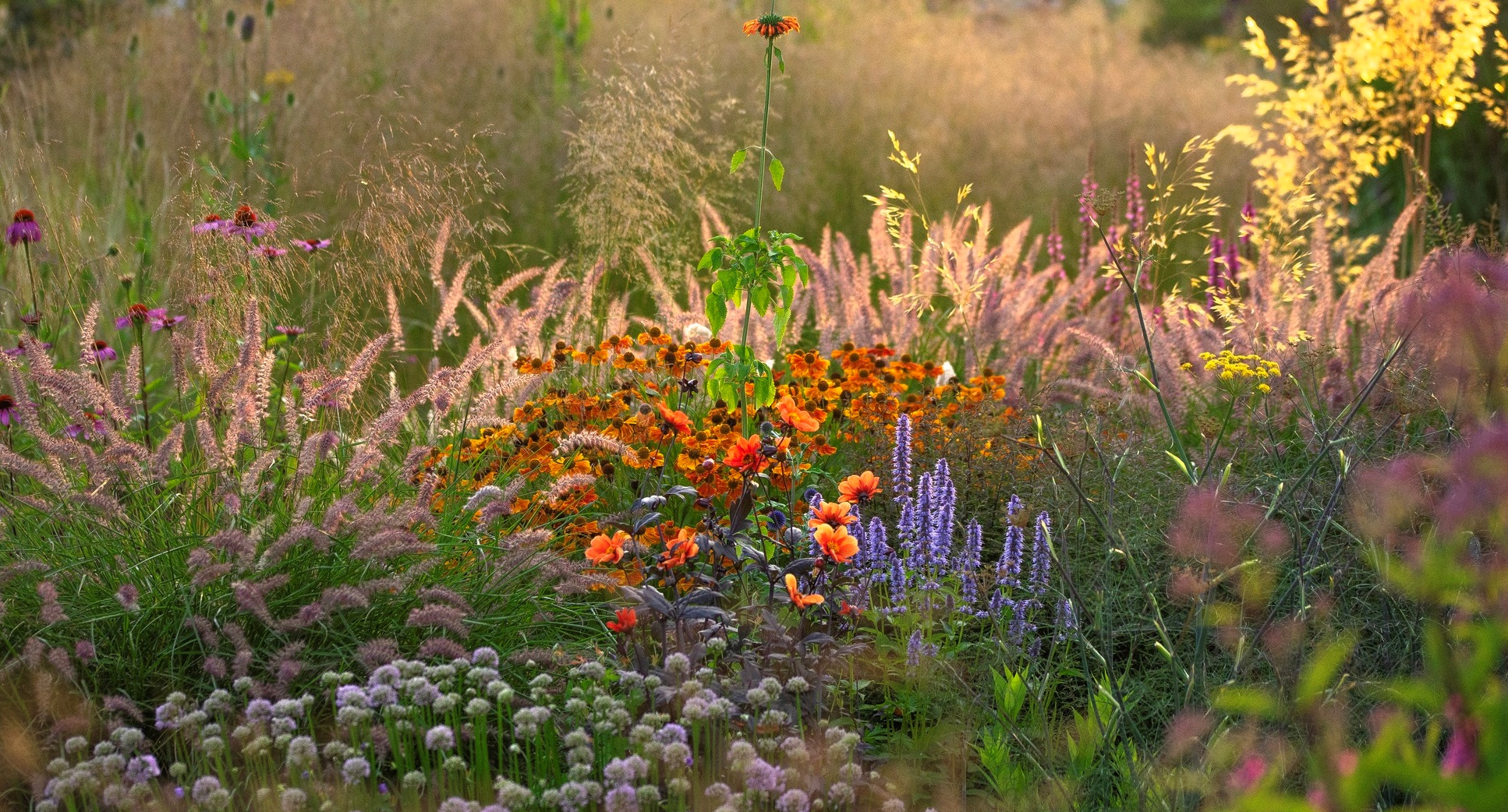 Fotograaf: Edwin Barendrecht
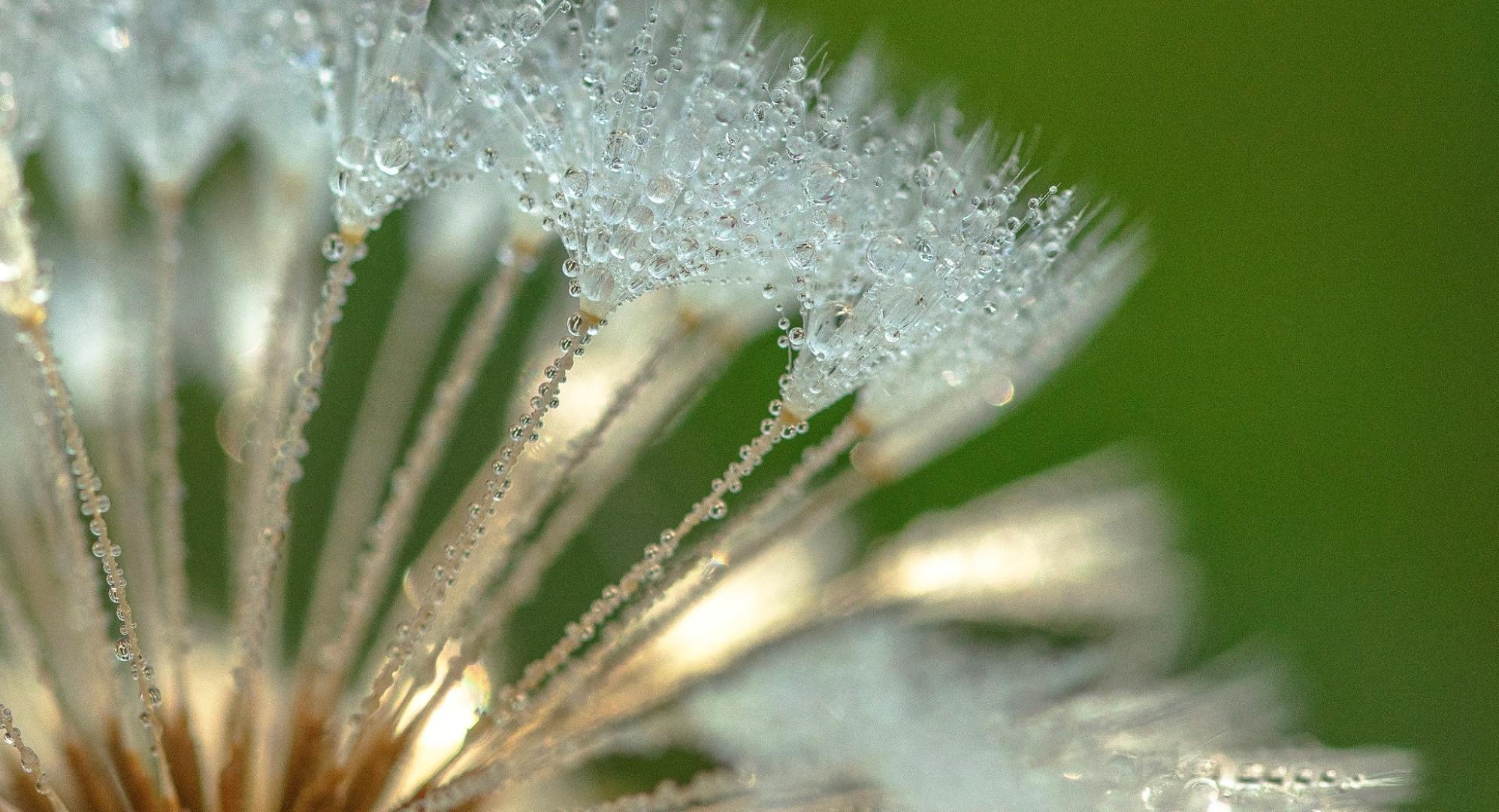 Fotograaf: Edwin Barendrecht
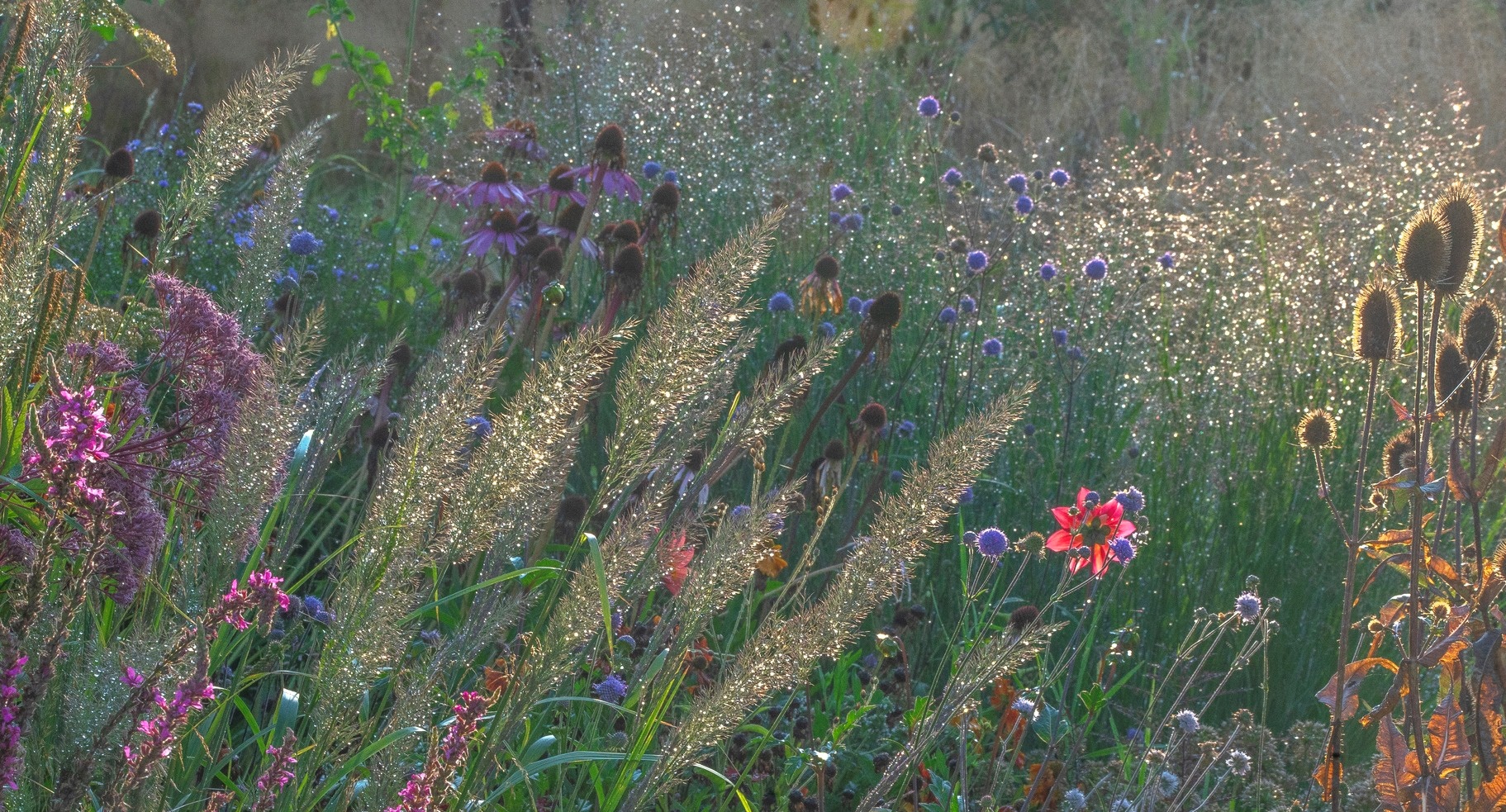 Fotograaf: Edwin Barendrecht
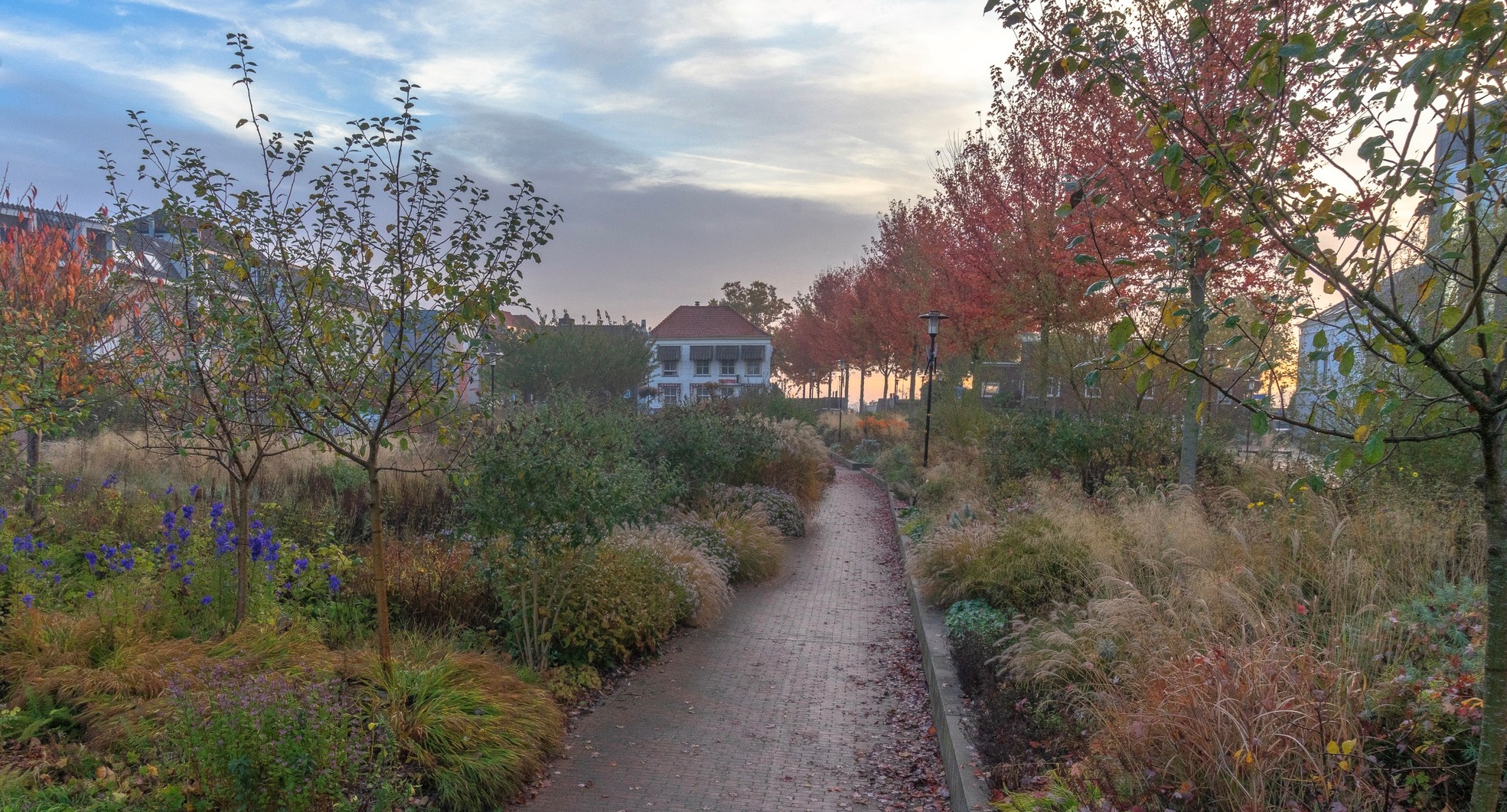 Fotograaf: Edwin Barendrecht
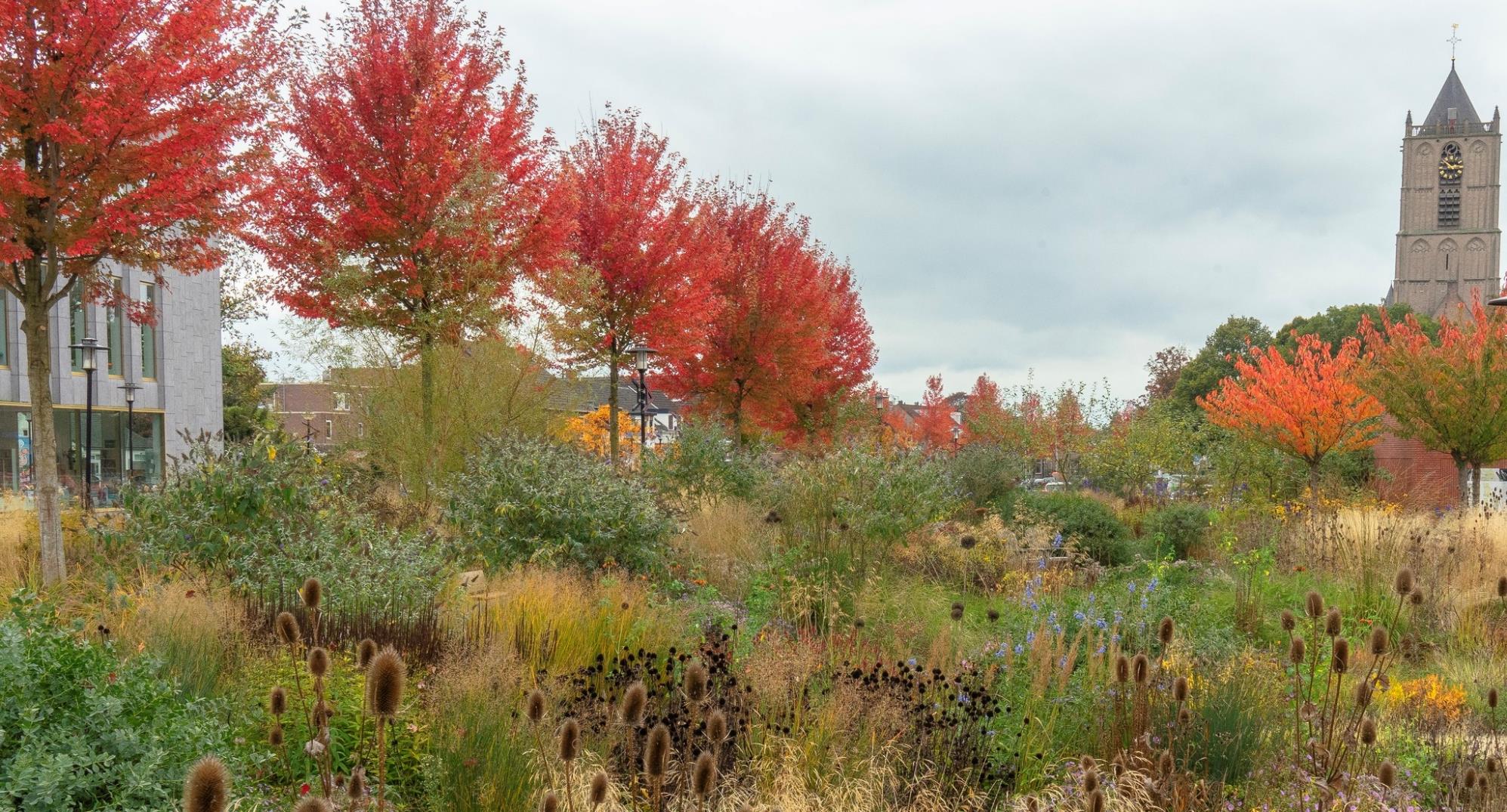 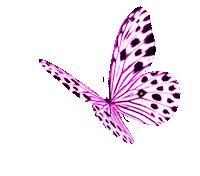 Fotograaf: Edwin Barendrecht
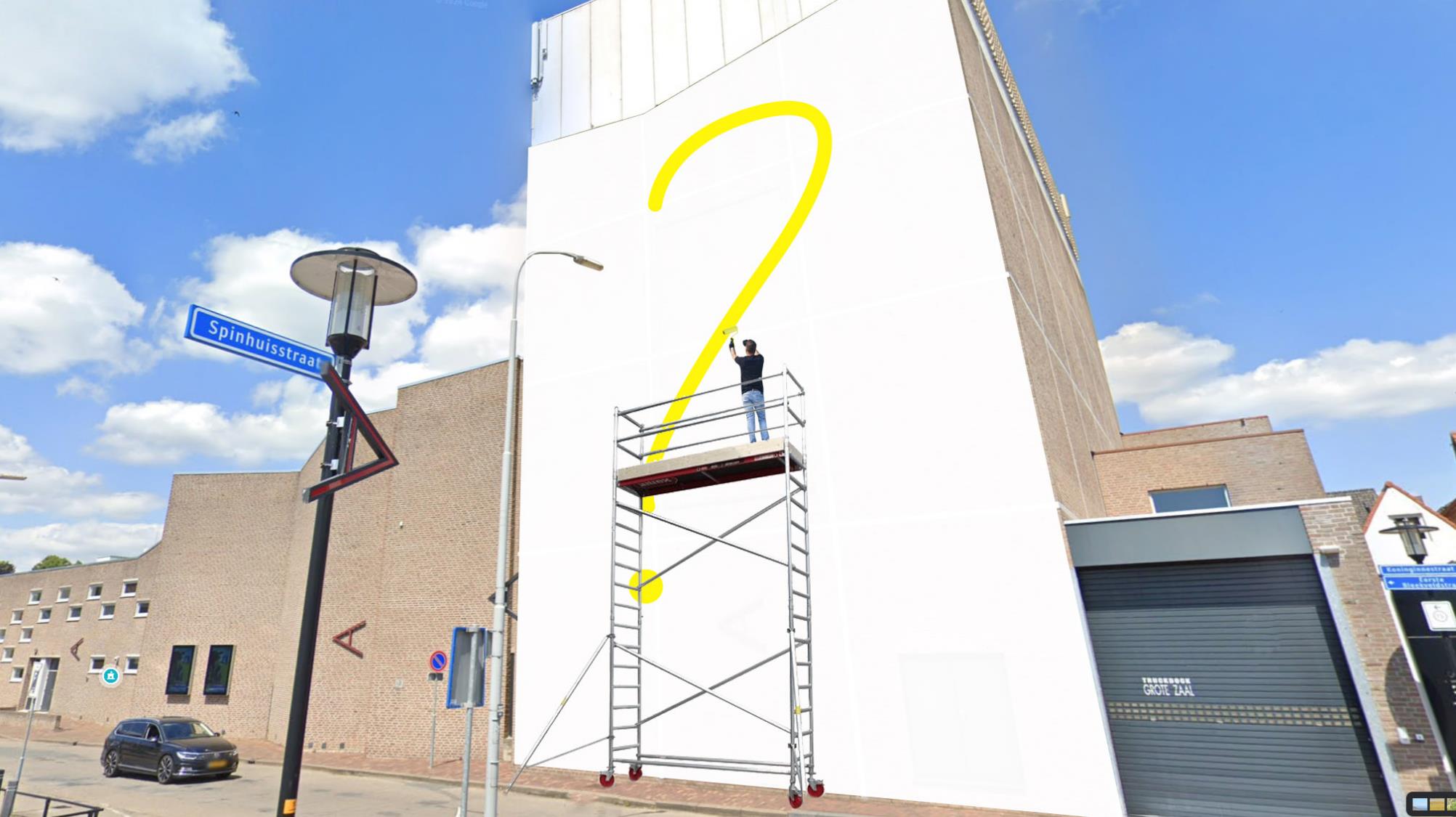 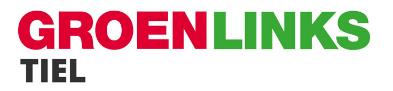 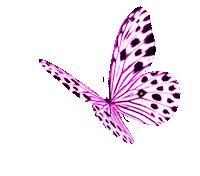 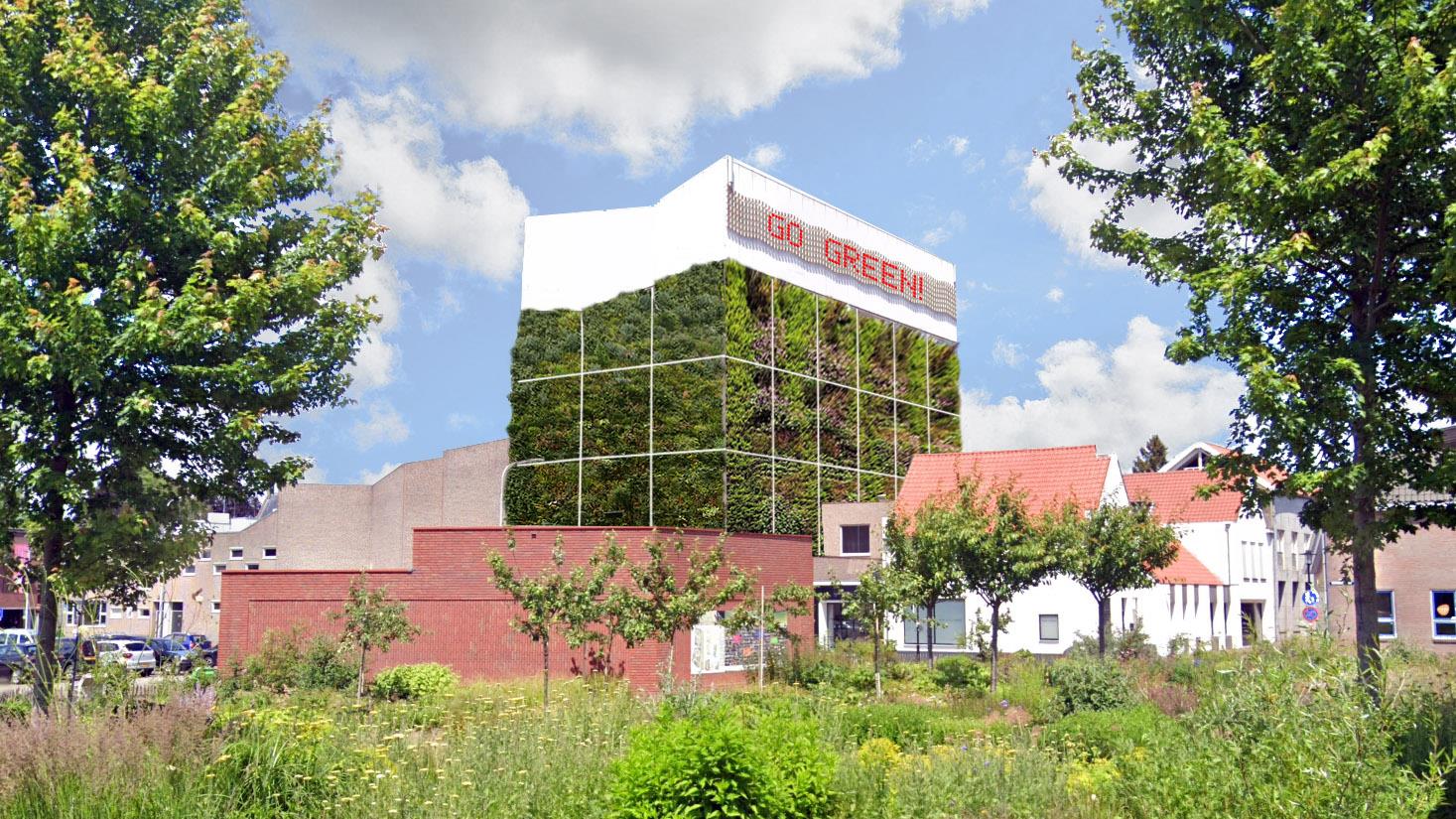 Verticale tuin Agnietenhof
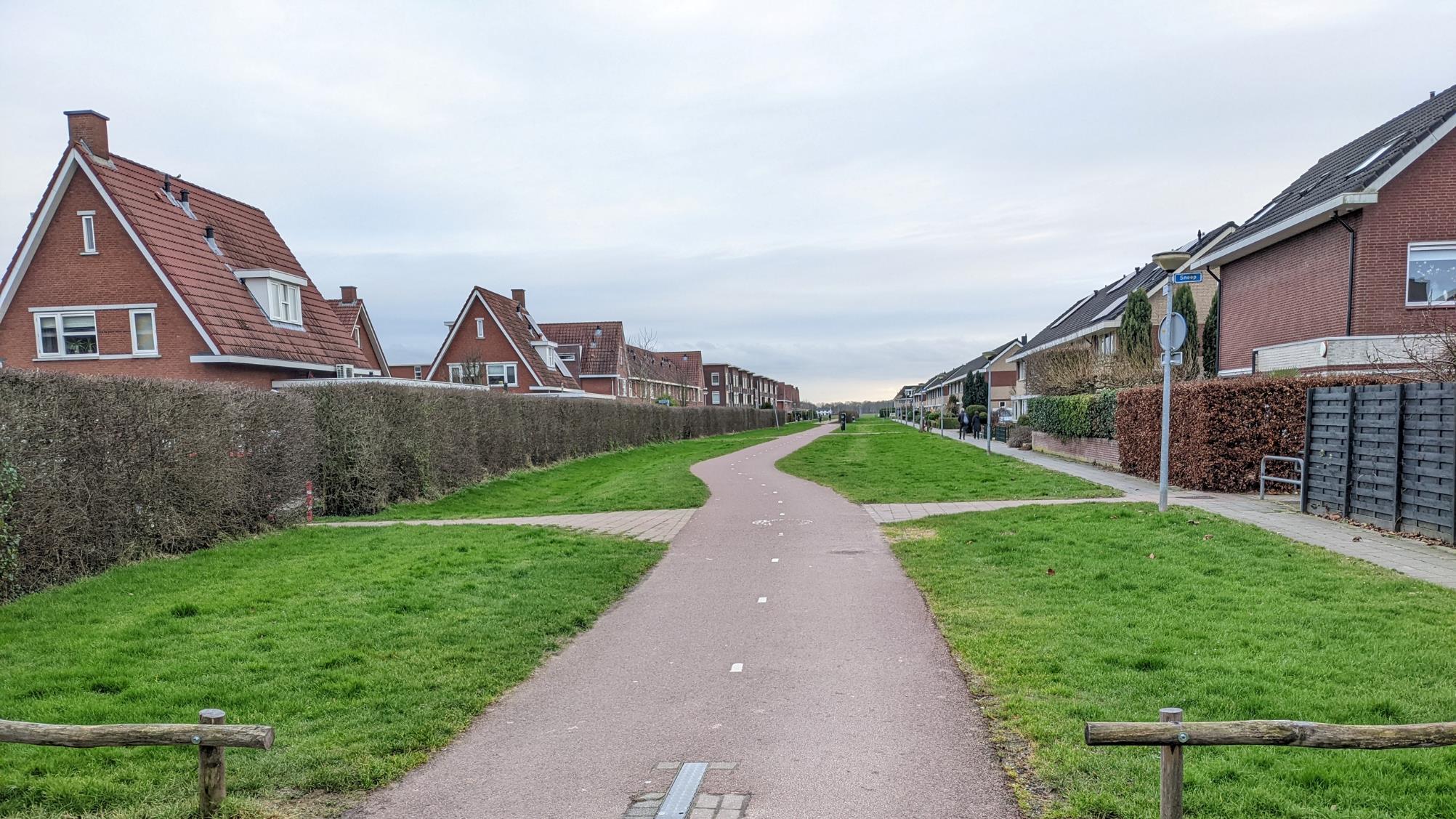 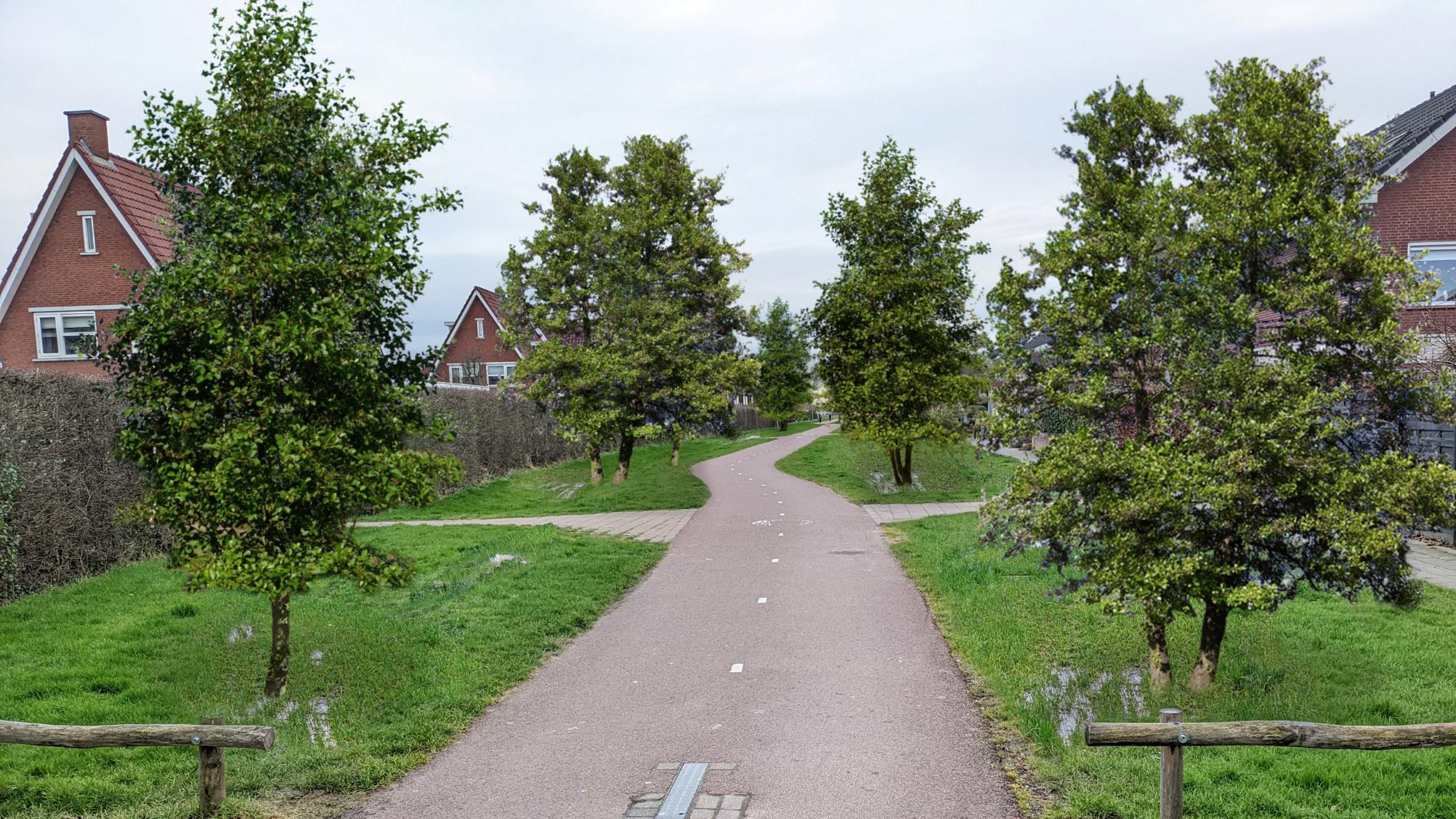 Meer bomen in de 
openbare ruimte
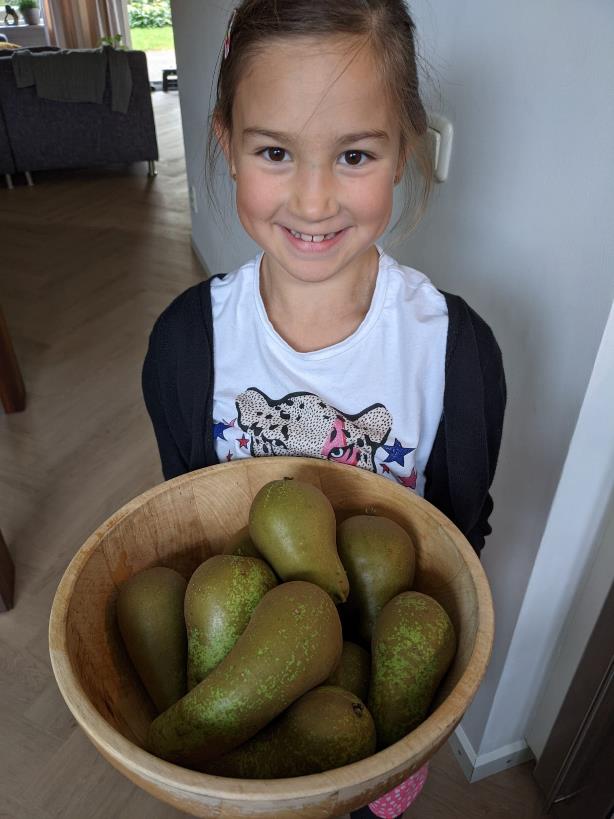 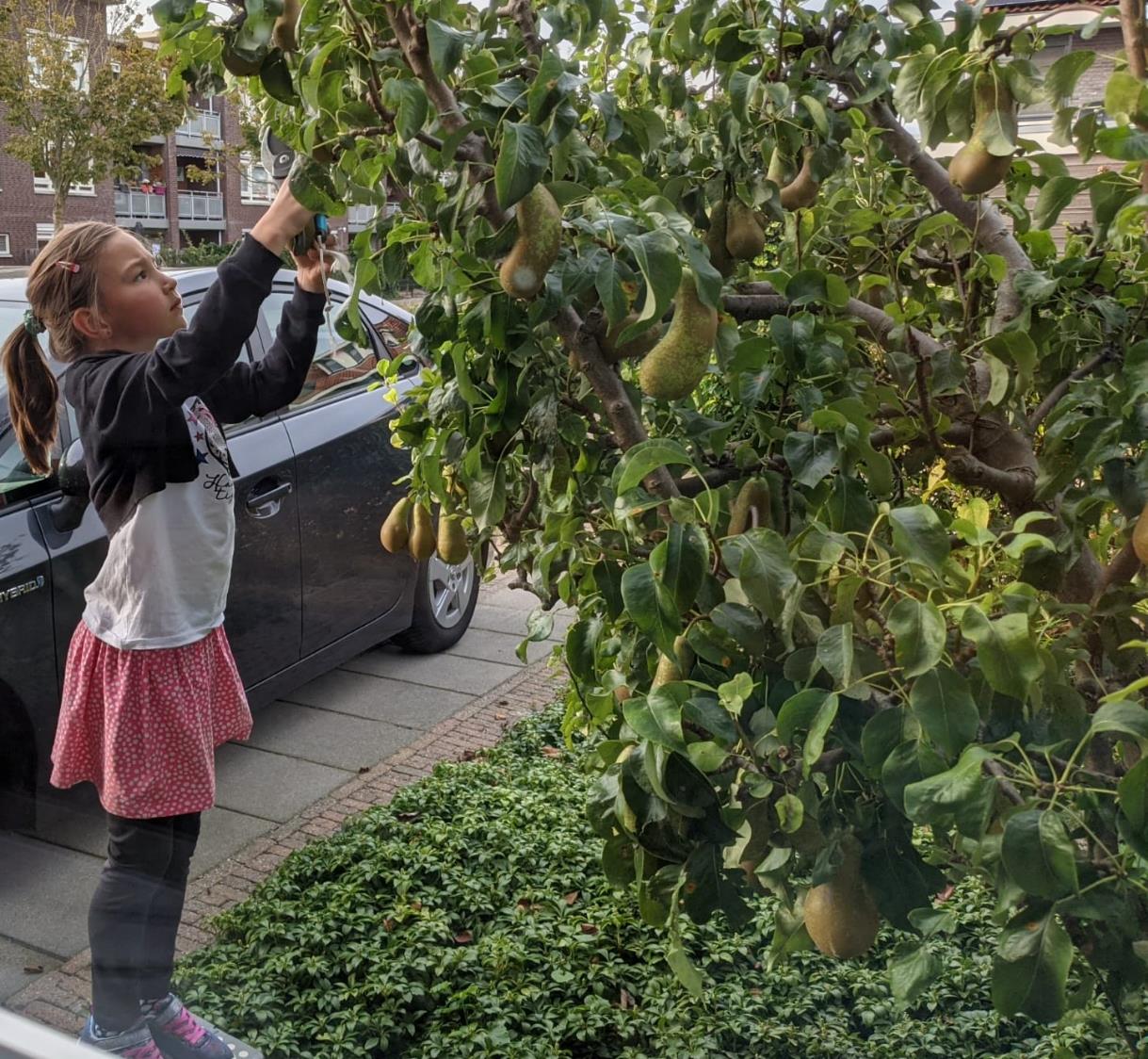 Elk gezin met tuin een fruitboom
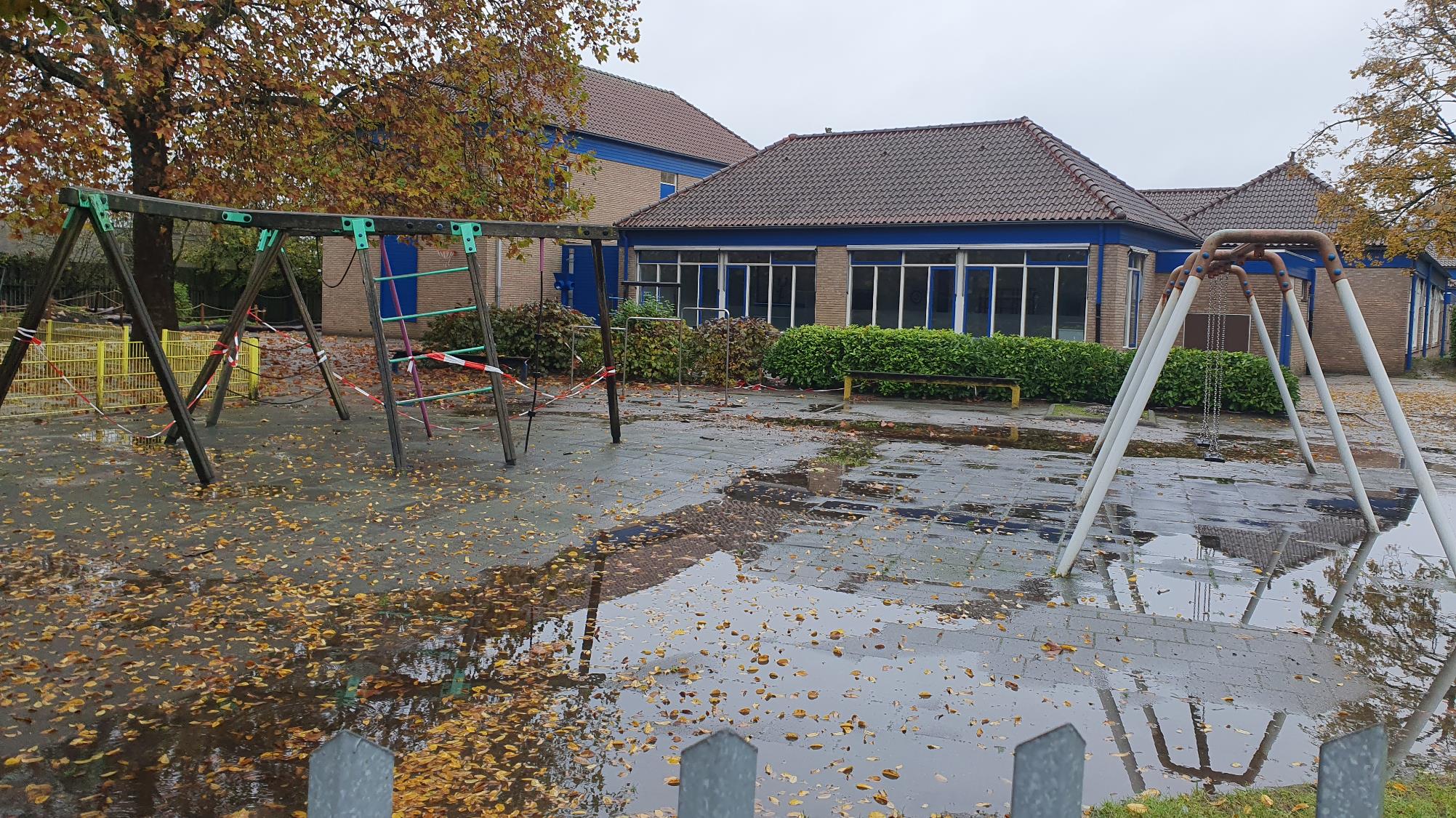 Schoolplein voor…
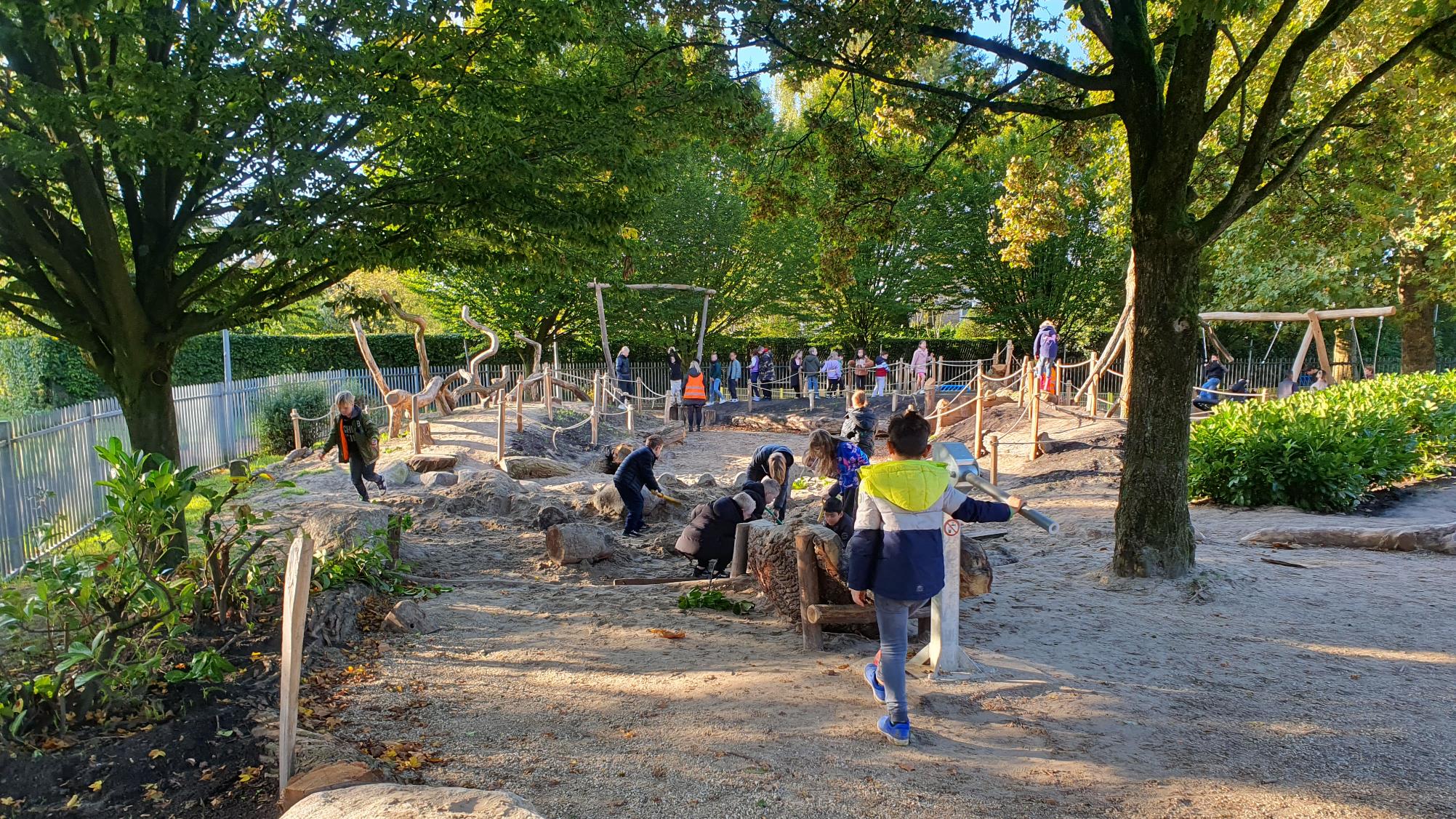 Schoolplein anders…
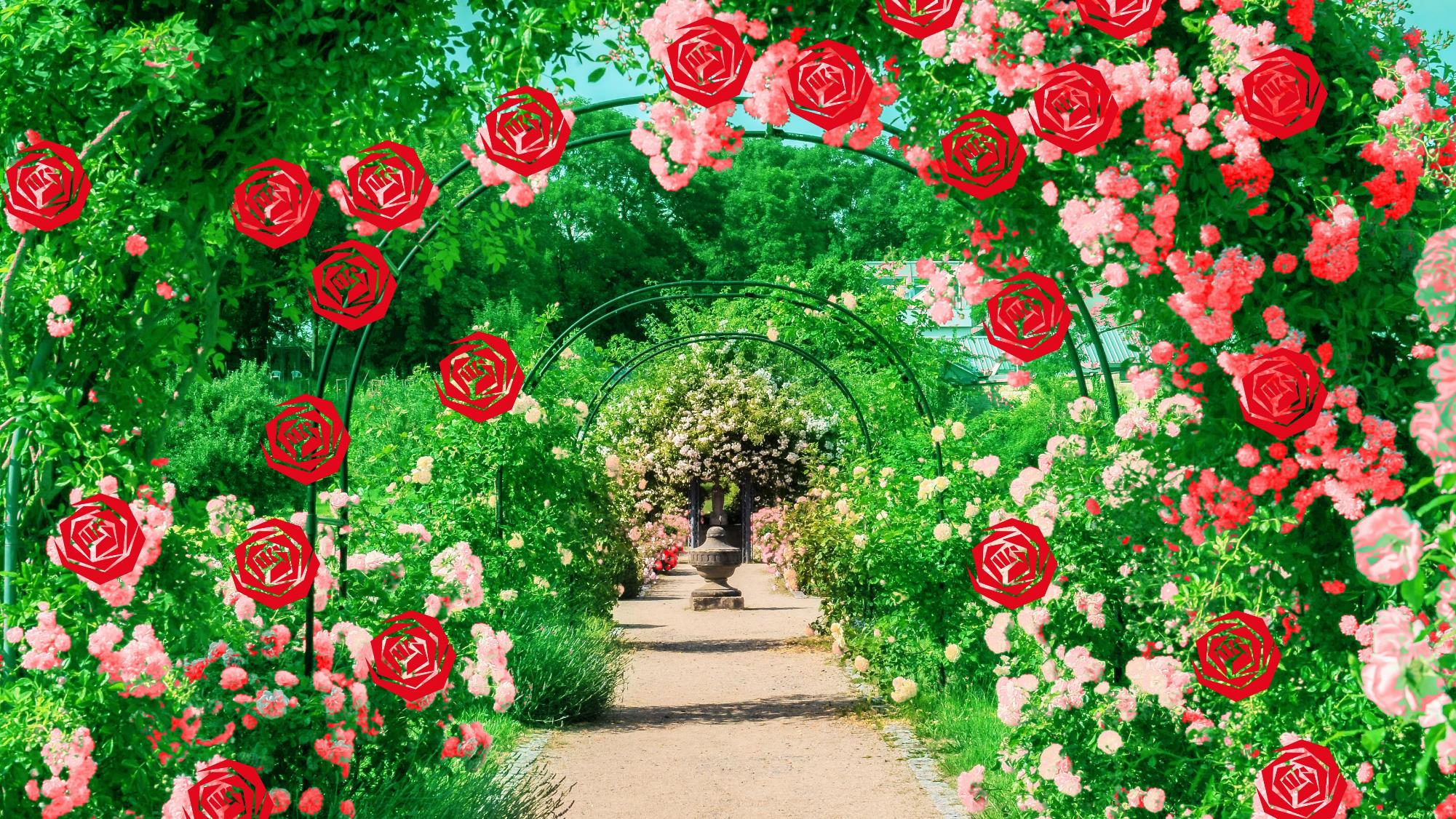 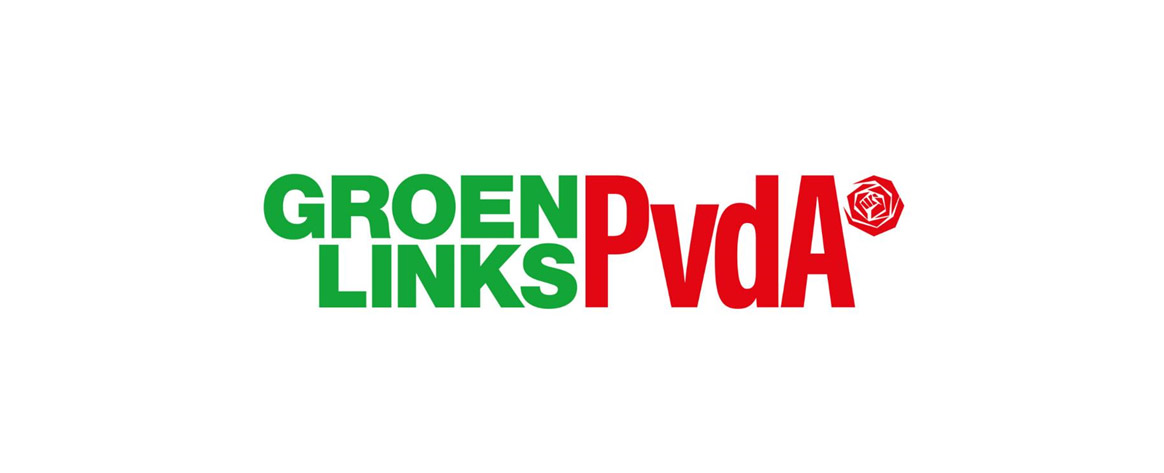 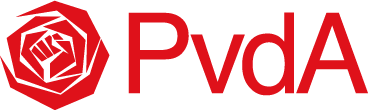 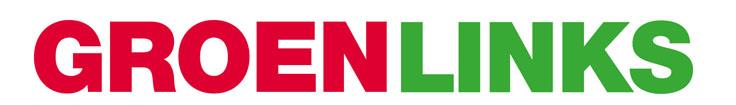